Незнайка в мире информатики
Здравствуйте, друзья!
Вы все знакомы с Незнайкой. 
Он всегда попадает в различные истории.
Вот и сейчас Незнайка без спроса залез в мой компьютер. А выбраться никак не может. 
Помогите ему, пожалуйста!
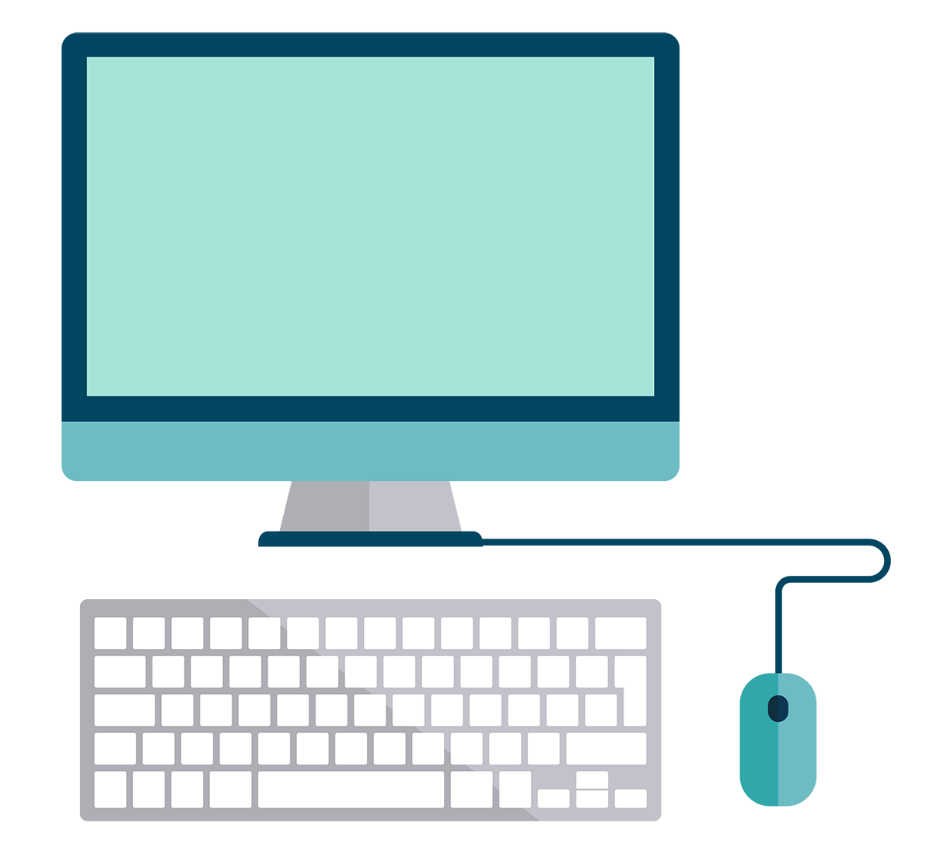 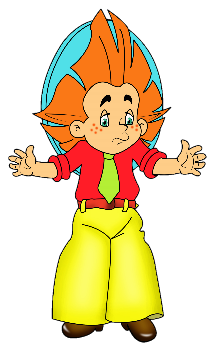 Помогите!
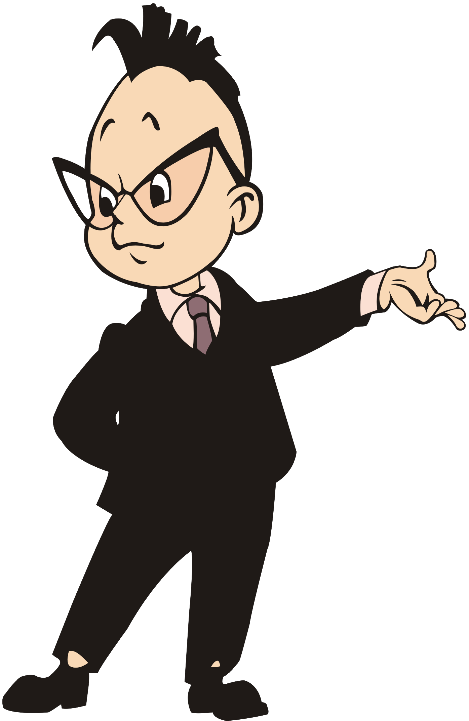 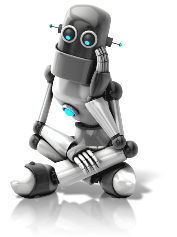 Я хотел изучить компьютер и научиться работать на нём, но кажется у меня возникли трудности… 
Помогите мне побыстрее узнать всё о компьютере, пожалуйста!
Меня зовут Бип, и я Вам помогу!
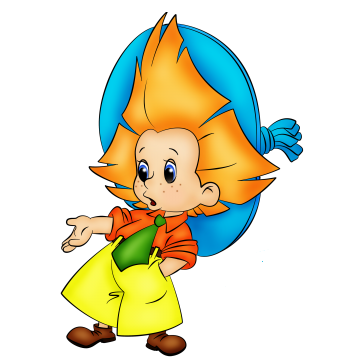 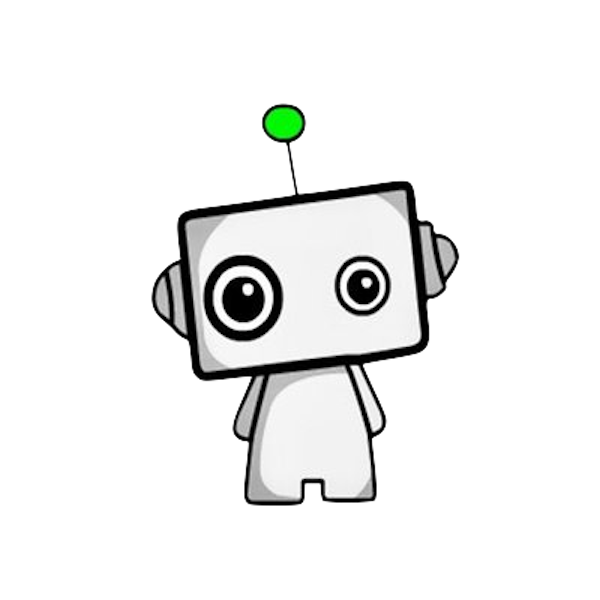 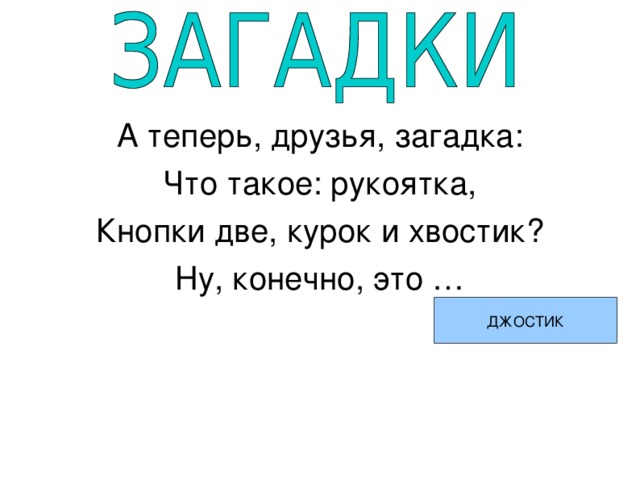 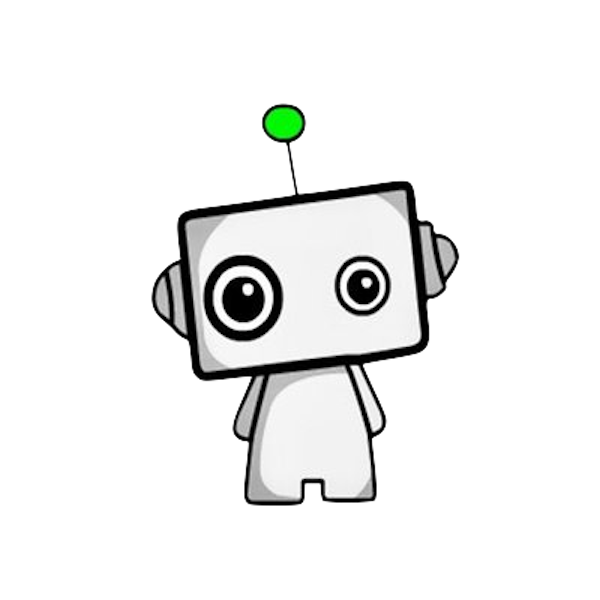 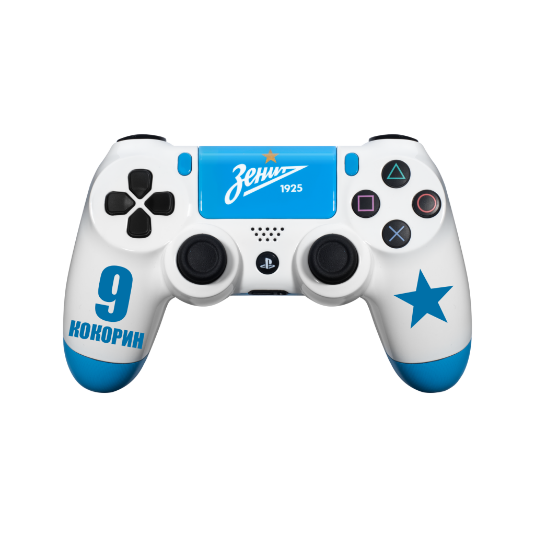 Серенькая с хвостиком,
 но не пищит.
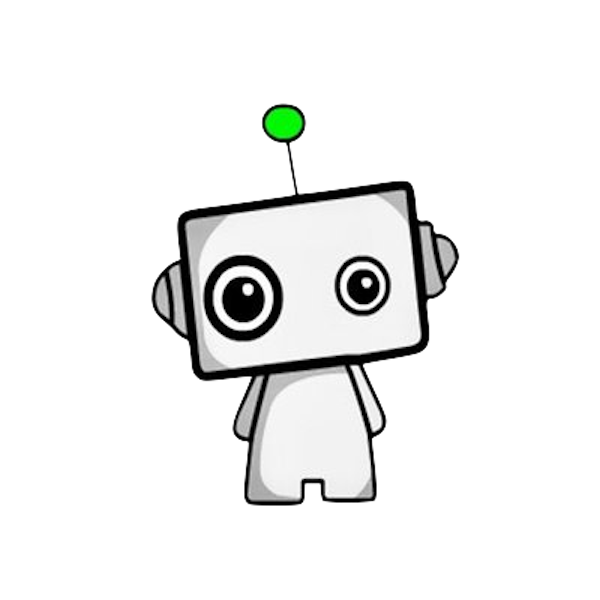 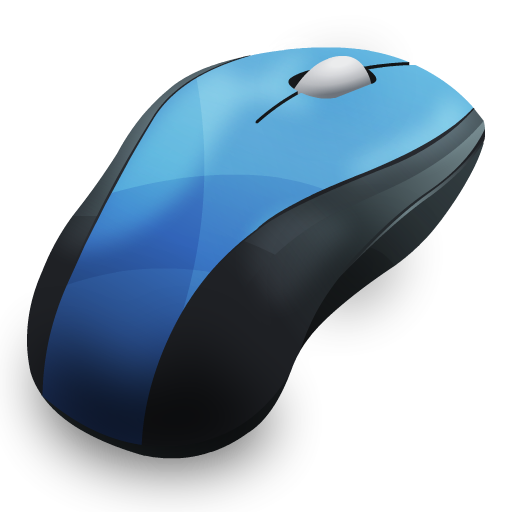 Самый страшный враг компа, к нам проник издалека!
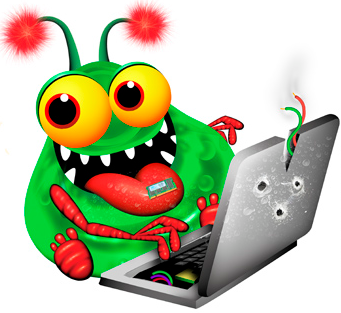 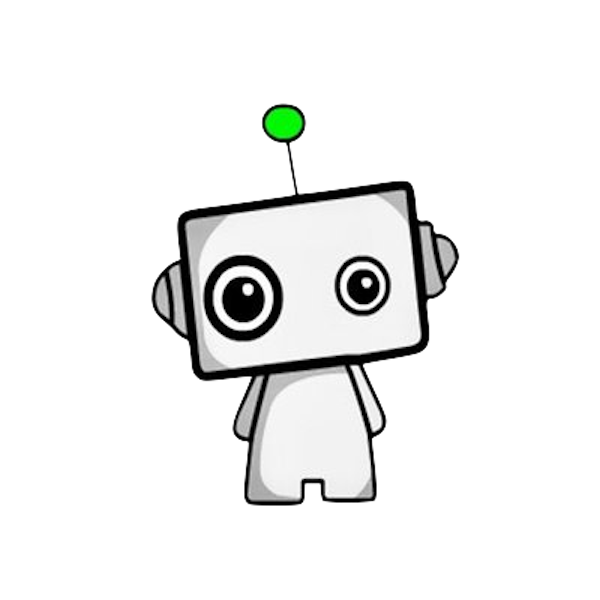 Вводим текст с неё в ПК, правда медленно пока…
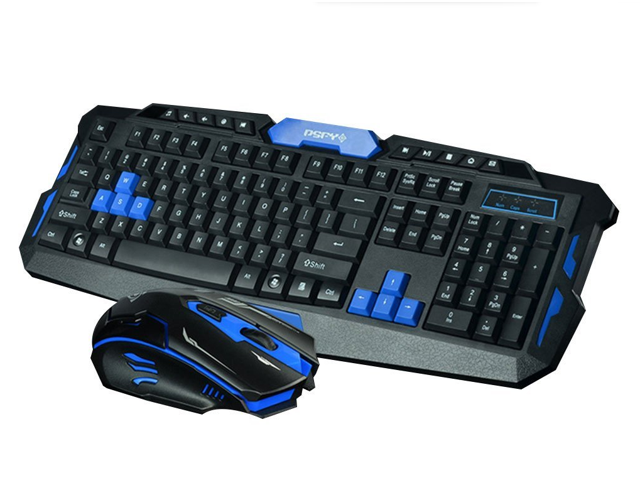 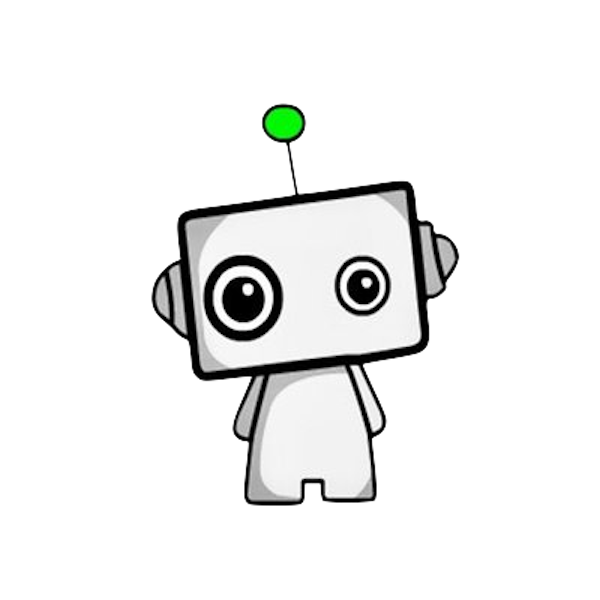 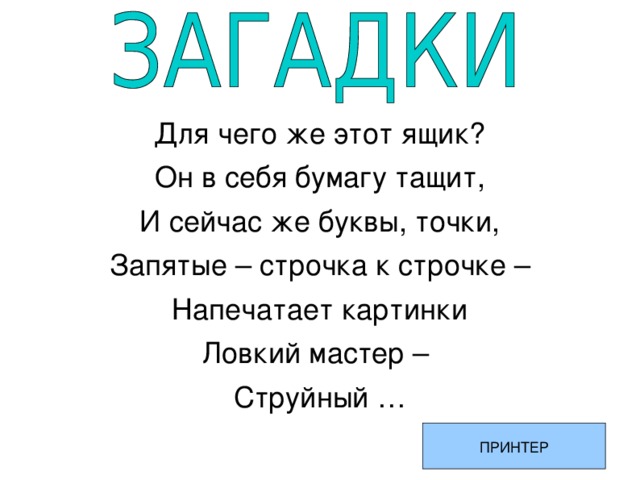 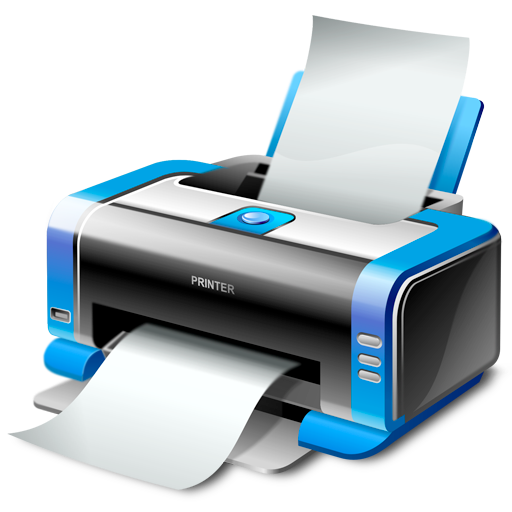 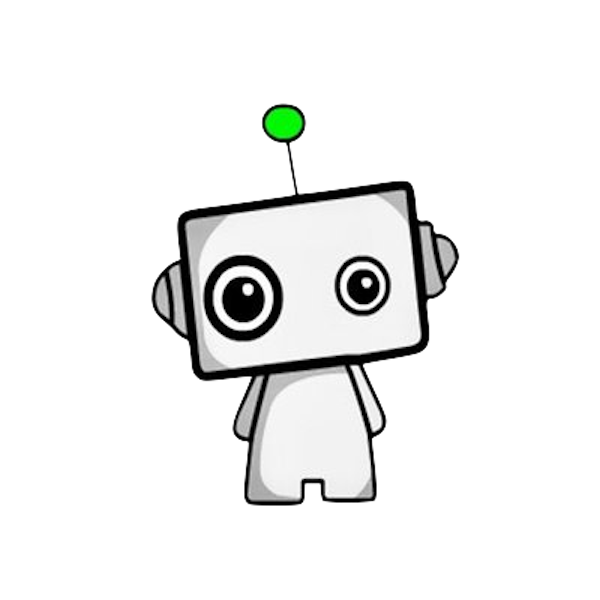 Ребусы
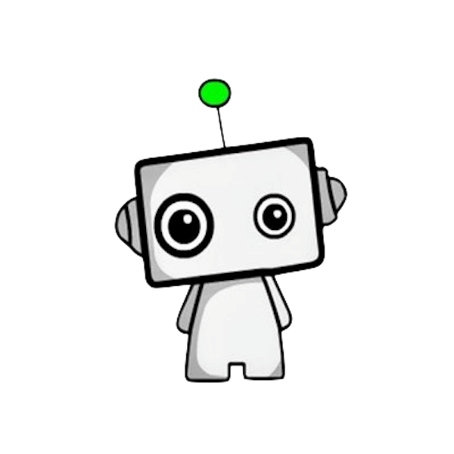 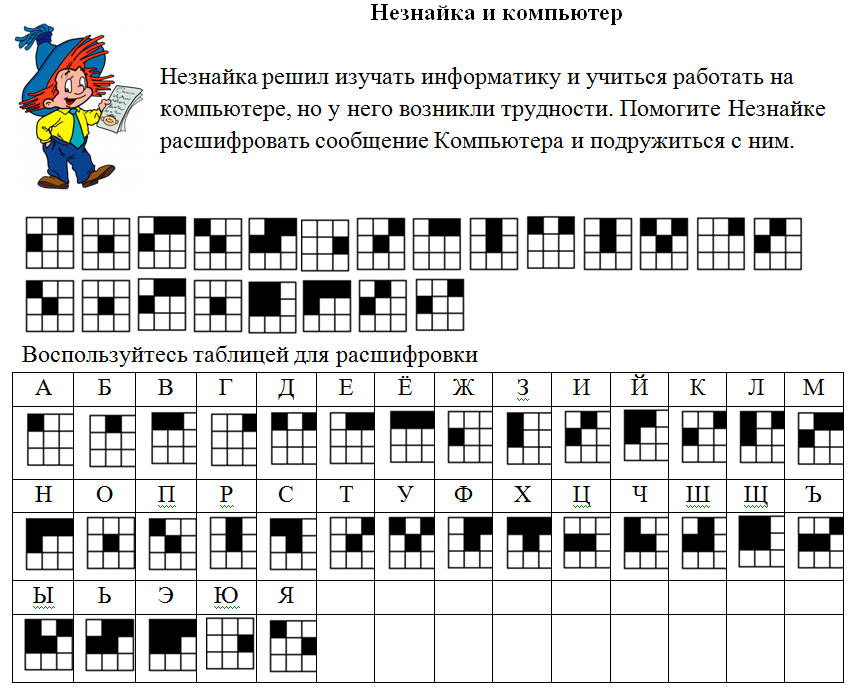 Ребусы
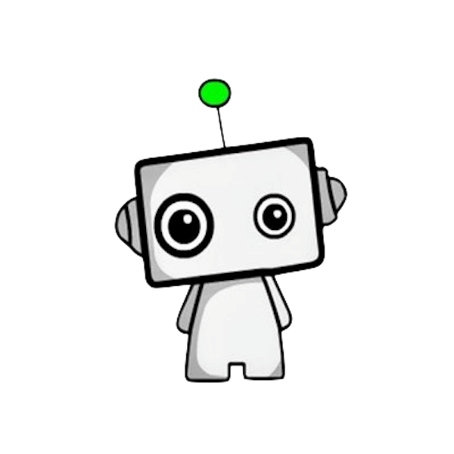 Как же можно побывать в мире информатики и не оставить себе на память о нем ни одного рисунка или фотографии. Незнайка отправился к информационному художнику за сувенирной открыткой.
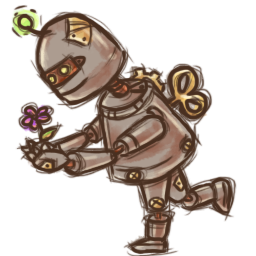 Ребусы
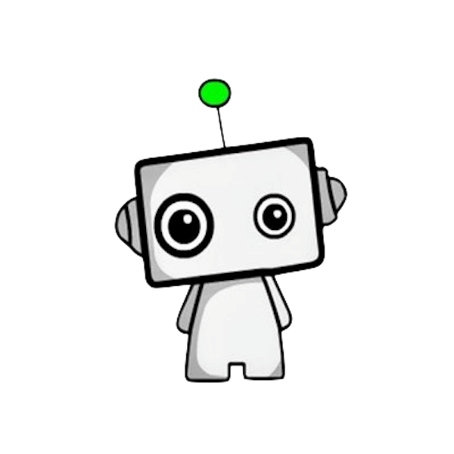 1-закрашенный участок, 0 – не закрашенный.Помоги Незнайке выбрать правильный рисунок.
00000101
00000111
01000010
00111110
00111110
01100010
01000001
01000001
Спасибо Ребята, что спасли нашего Незнайку!
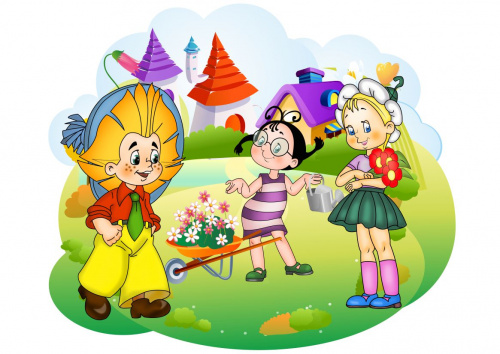